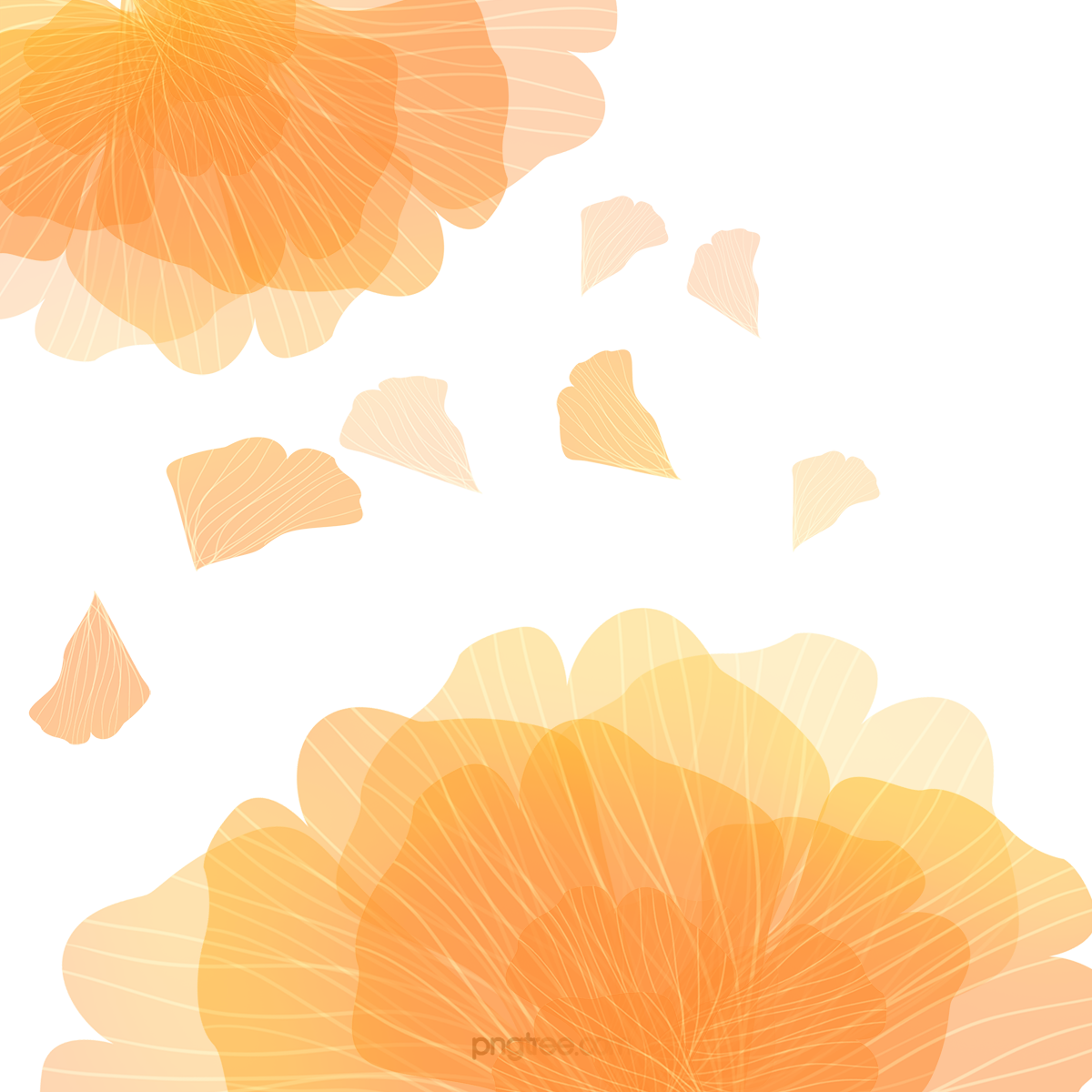 CHỦ ĐỀ : ĐỒ CHƠI THÚ VỊ
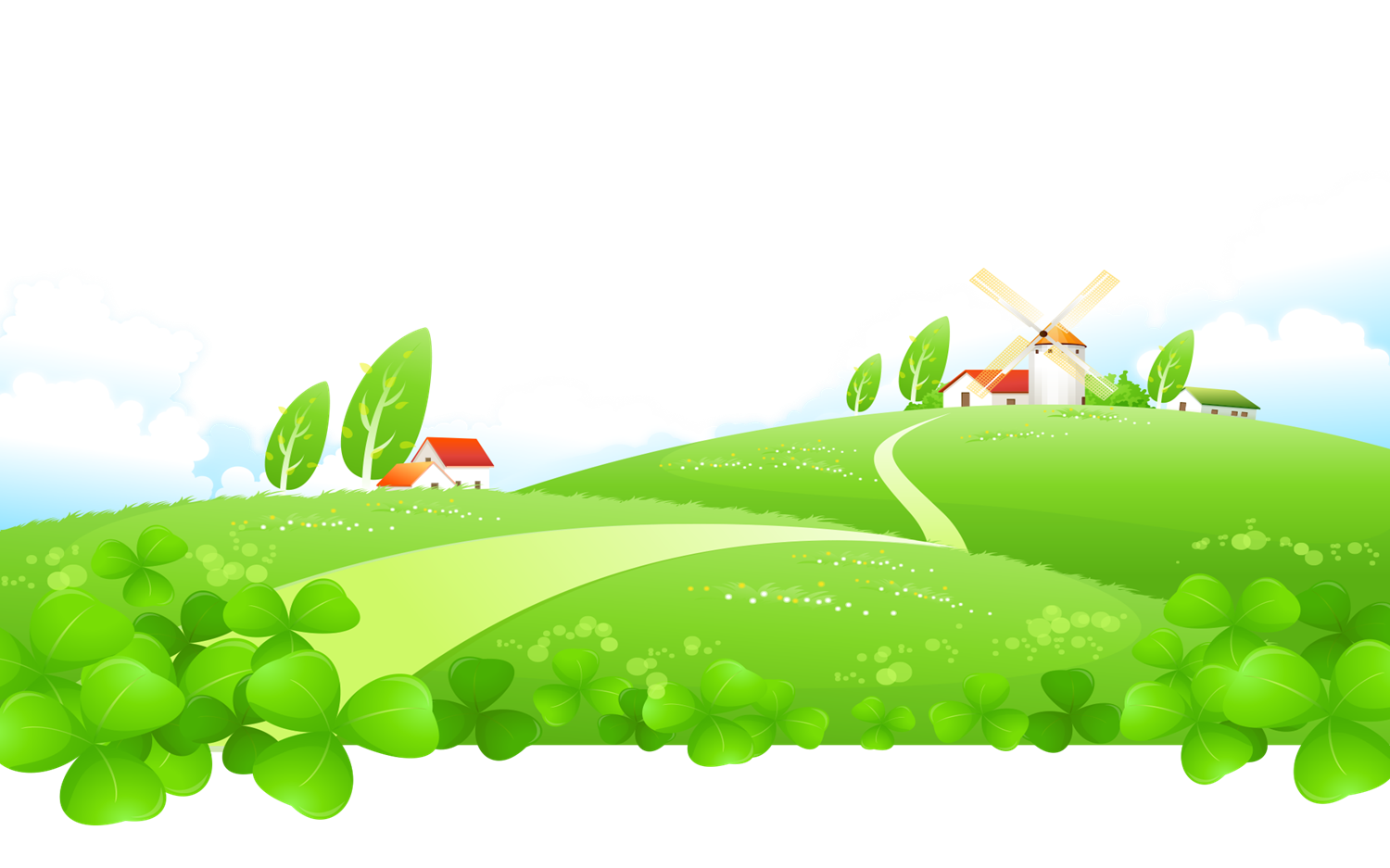 Bài 1 :  KHUÔN  MẶT  NGỘ  NGHĨNH   
(  tiết  1 + 2 )
Chuẩn bị đồ dùng học tập
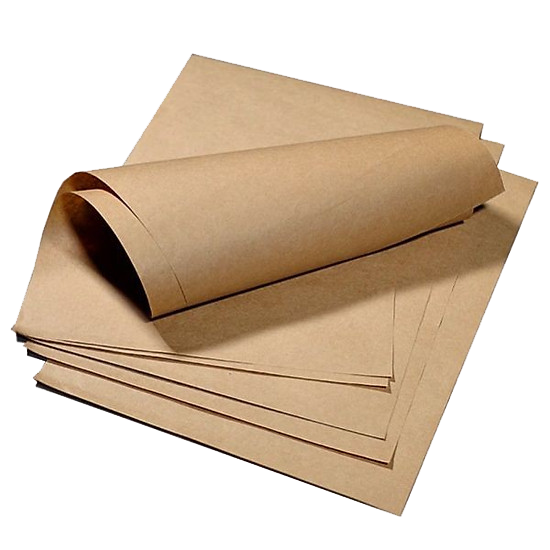 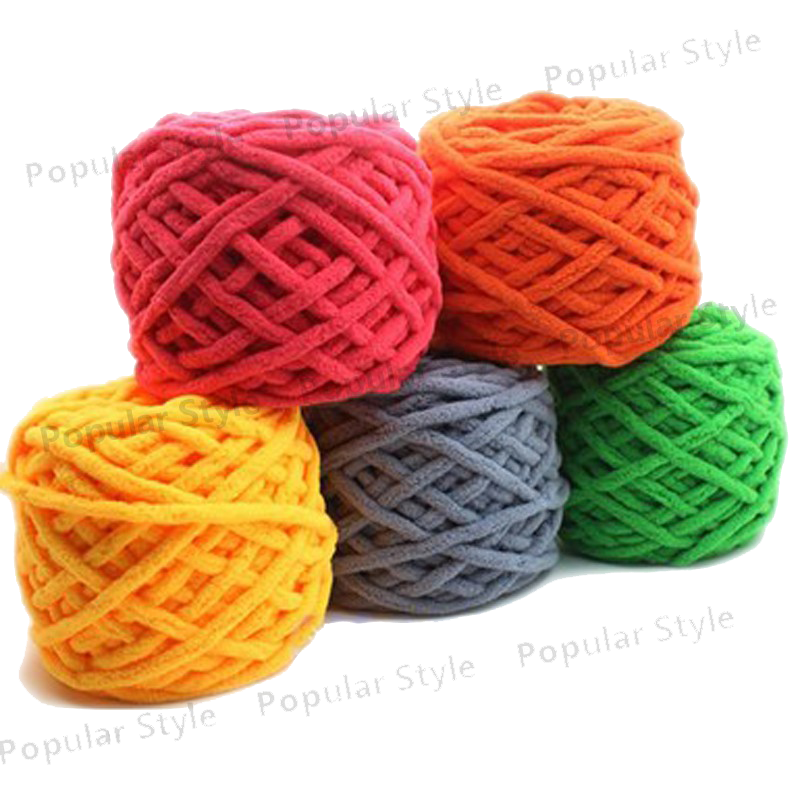 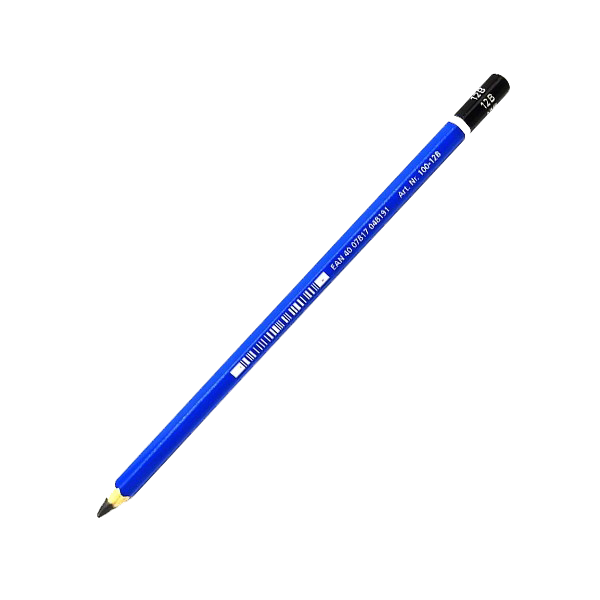 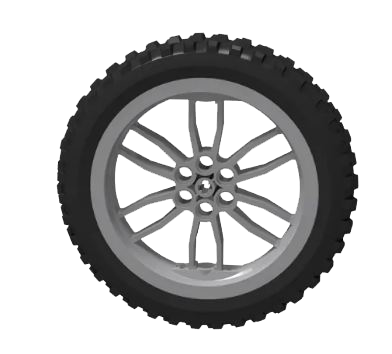 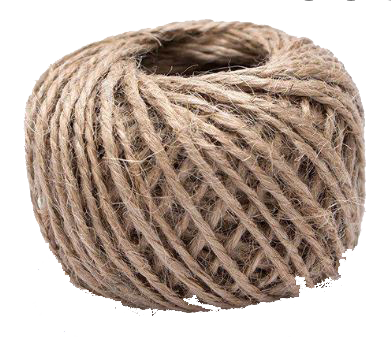 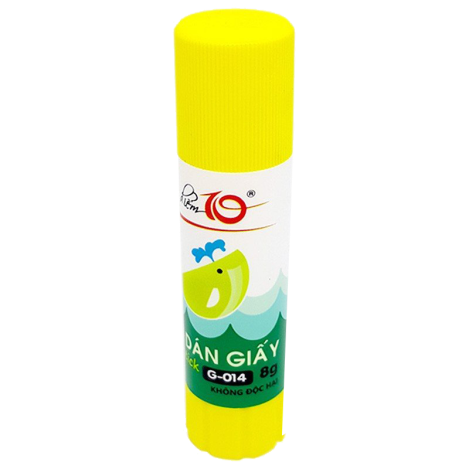 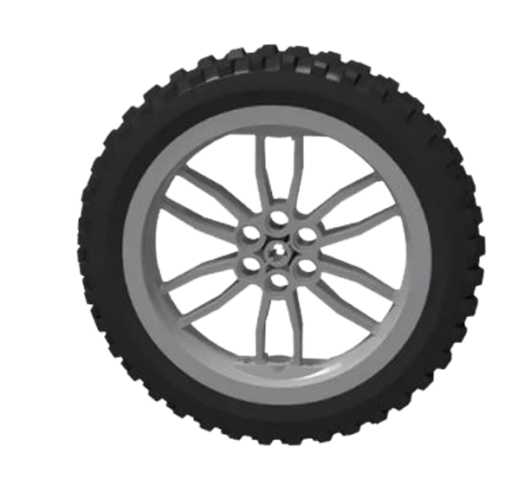 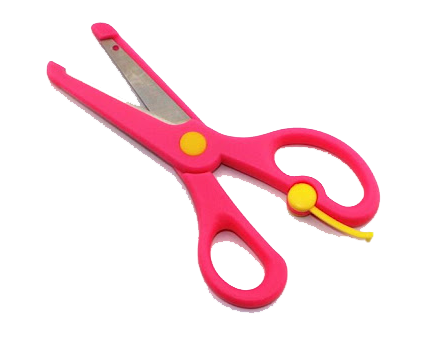 Hoạt động 1: khám phá 
( Khám phá hình các khuôn mặt )
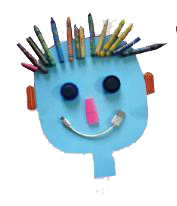 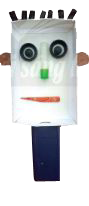 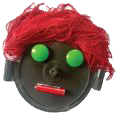 2
1
3
Hoạt động 2: Kiến tạo kiến thức - kĩ năng
Cách tạo hình khuôn mặt từ các vật liệu khác nhau
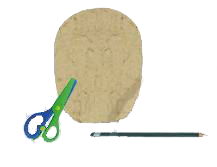 Bước 1
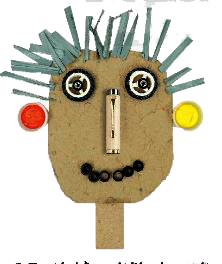 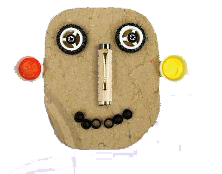 Bước 3
Bước 2
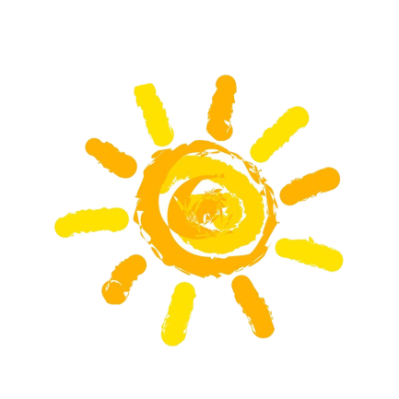 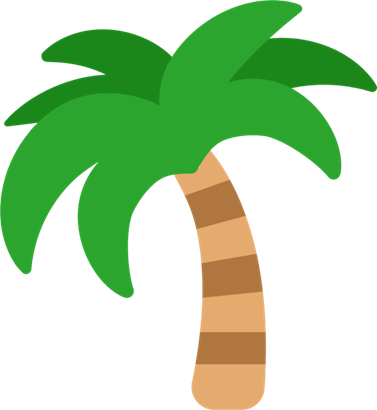 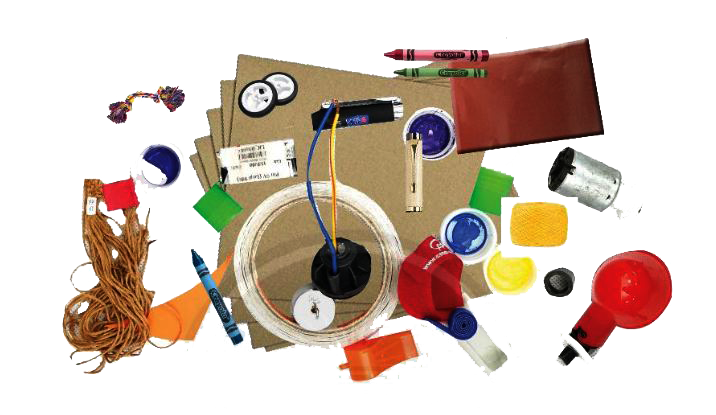 Các bài  
tham khảo
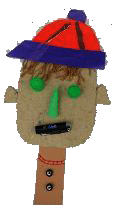 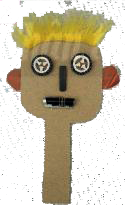 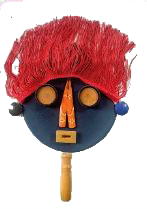 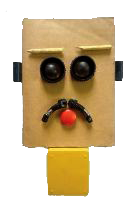 3
4
2
1
Tạo hình khuôn mặt từ vật liệu tìm thấy được
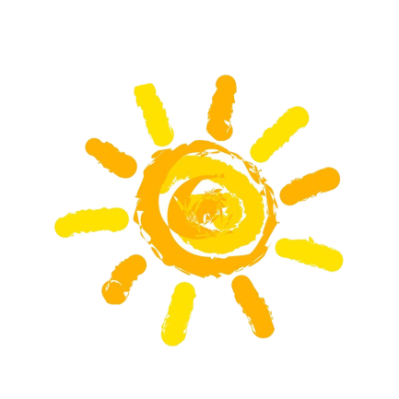 Tham khảo thêm khuôn mặt làm từ giấy bìa
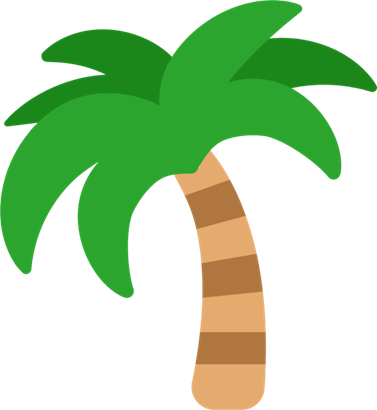 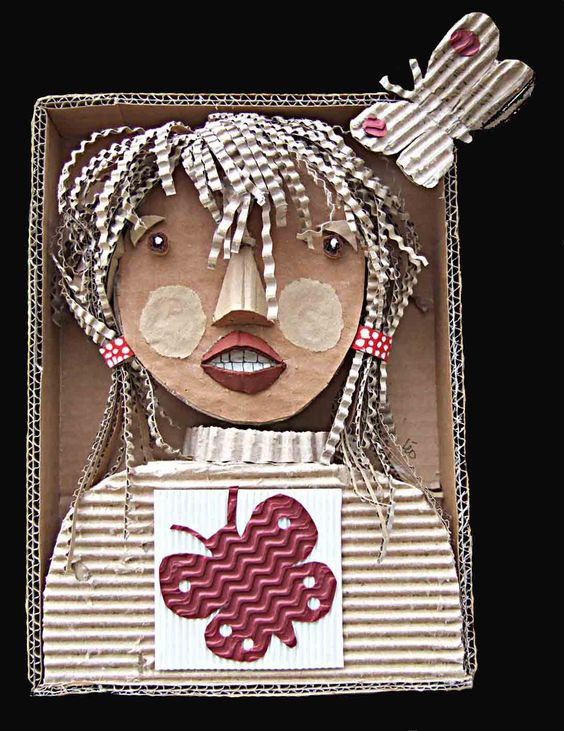 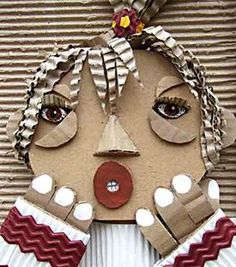 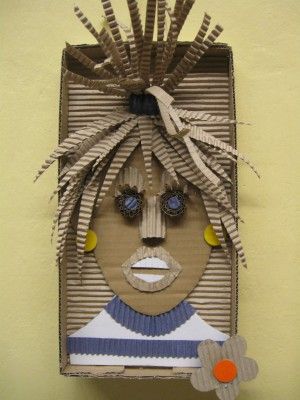 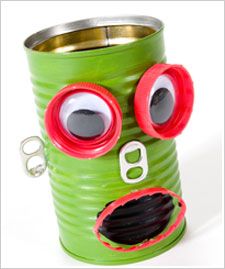 Hoạt động 3: Luyện tập - sáng tạo
- Yêu cầu học sinh thực hành cá nhân/ nhóm
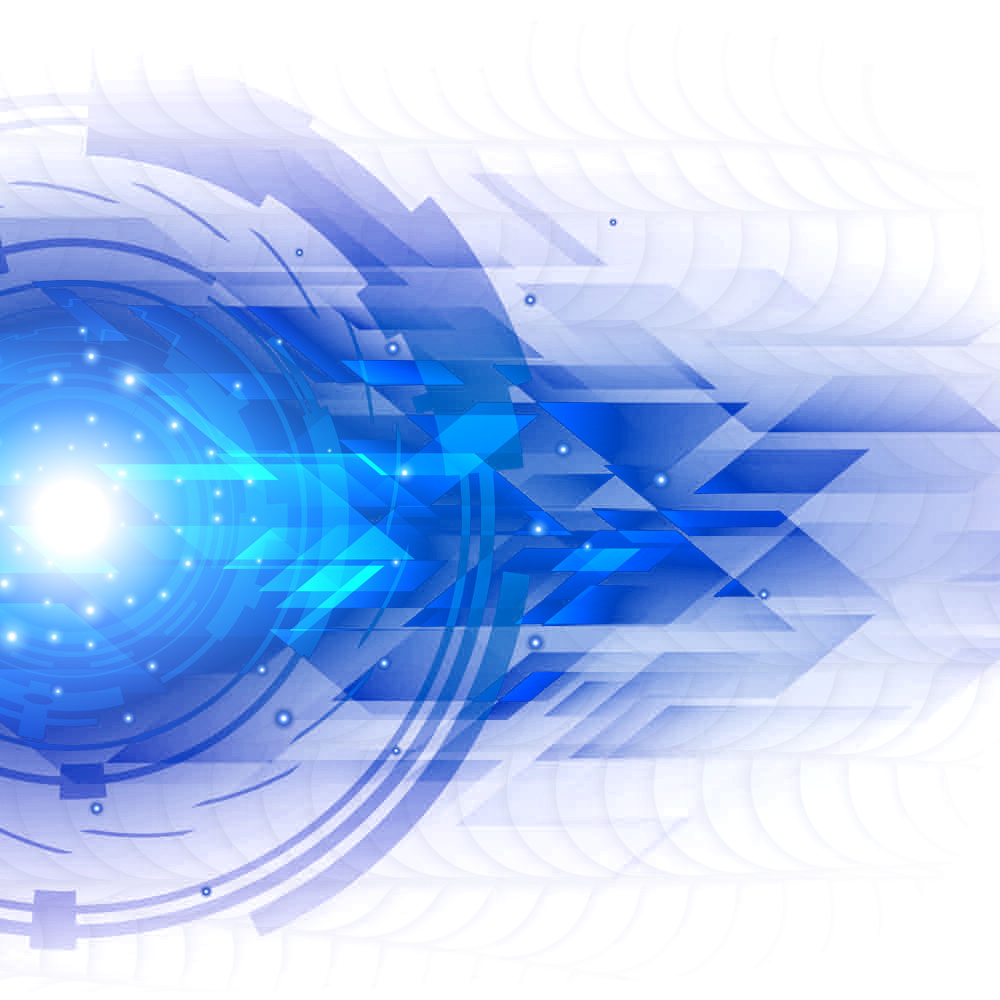 - Tạo hình khuôn mặt từ vật liệu tìm được
Hoạt động 4 : Phân tích đánh giá
- Trưng bày sản phẩm và chia sẻ
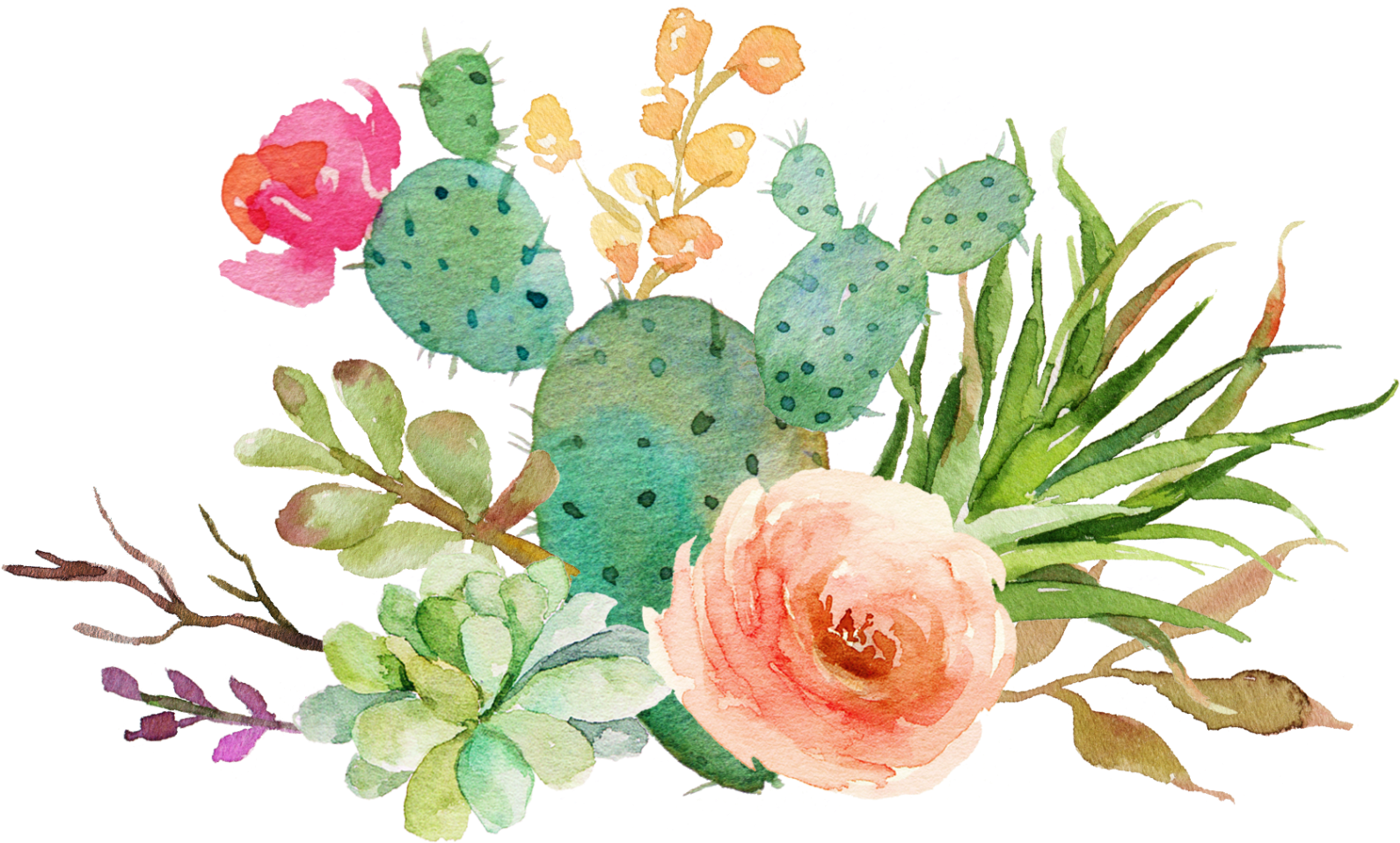 Hoạt động 5 : Vận dụng - phát triển
Biểu cảm theo sản phẩm khuôn mặt
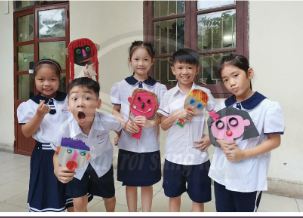 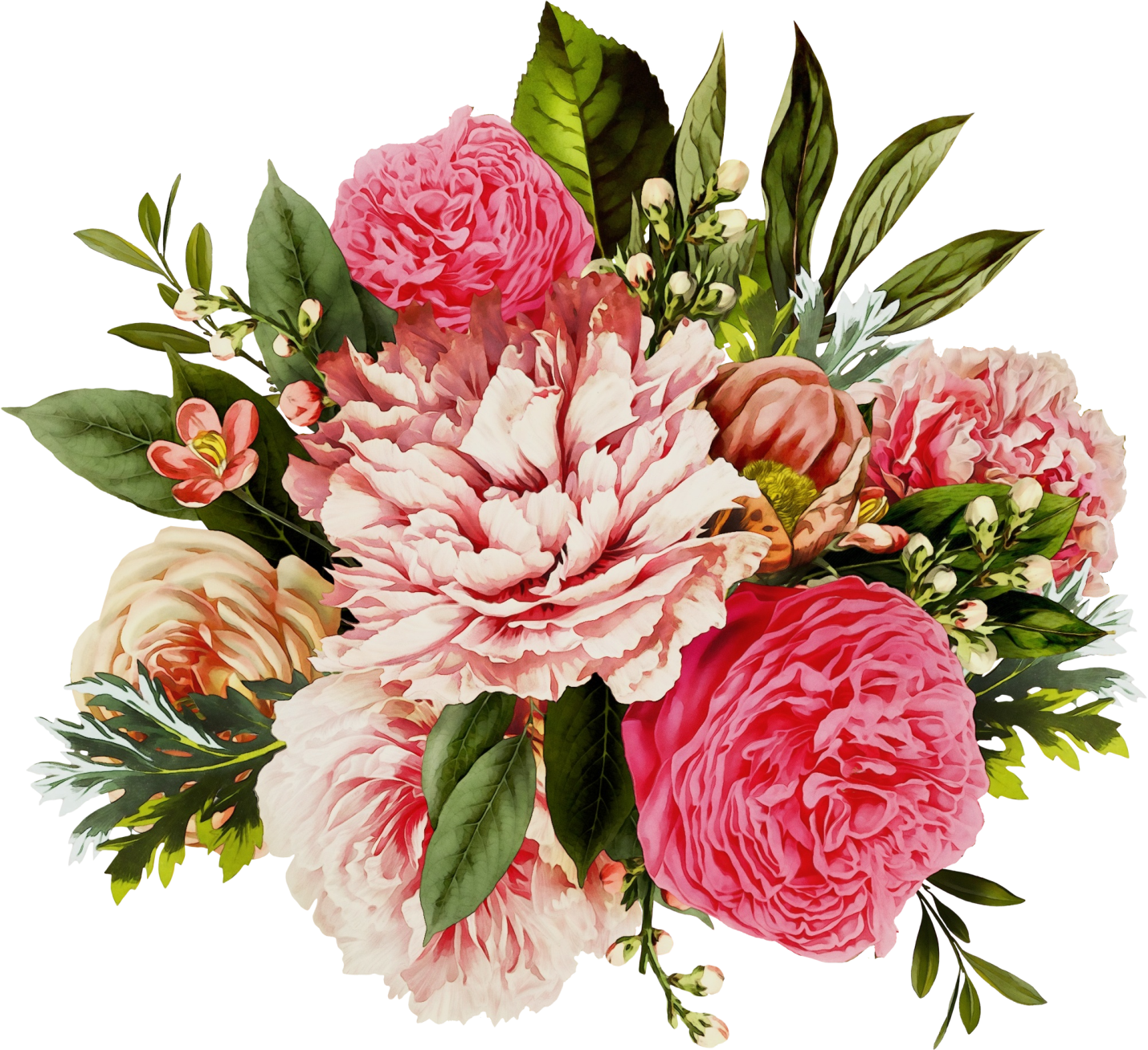 Tổng
kết 
BÀI
học
Chúc quý thầy cô và gia đình
    luôn mạnh khỏe gia đình hạnh phúc 
 chúc các bạn HS chăm ngoan học giỏi
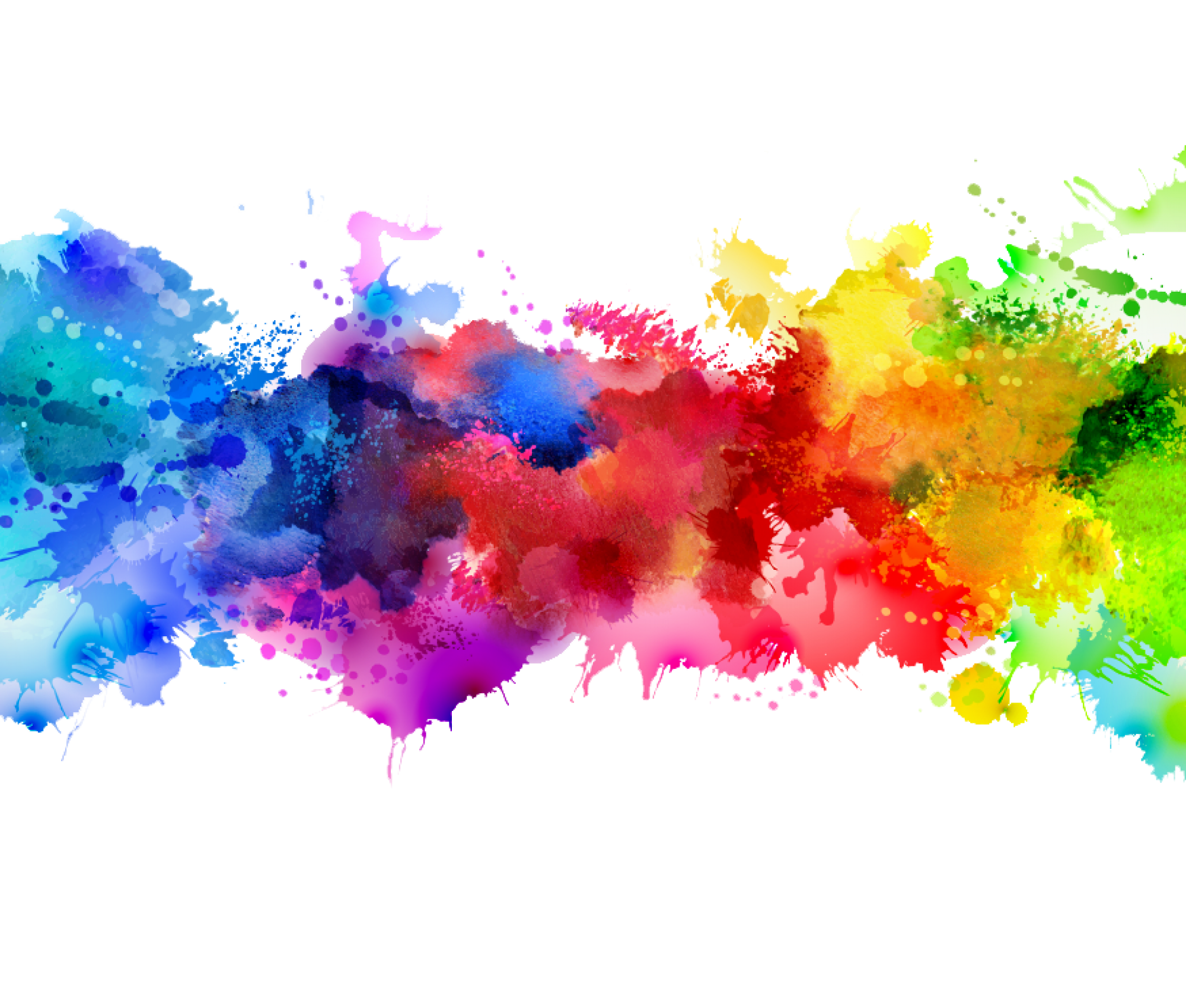